URGENCIAS QUIRÚRGICAS 
EN PEDIATRÍA
Manuela Rendón Díez
Residente 
Pediatría UPB
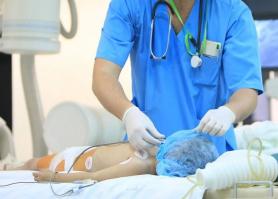 INTRODUCCIÓN
Requiere correcta comunicación entre pediatras y cirujanos pediátricos. 
Requiere actuación quirúrgica urgente.
ESCROTO AGUDO
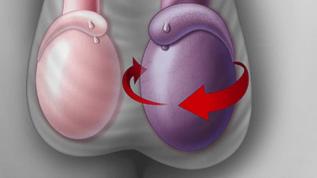 Dolor testicular brusco + signos inflamatorios locales. 
Causas más frecuentes: 
Torsión testicular.
Torsión de hidátide.
Epididimitis aguda.
ESCROTO AGUDO
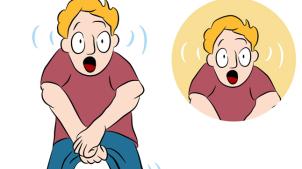 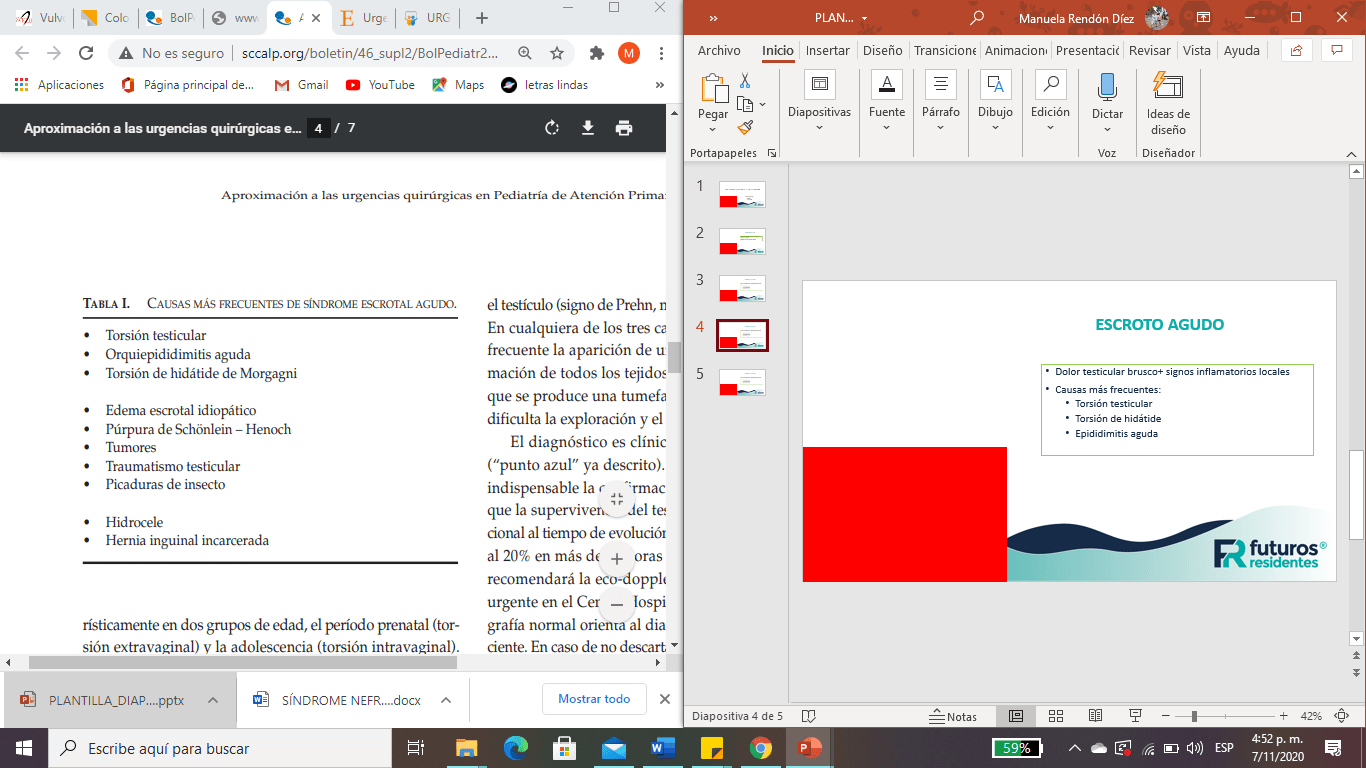 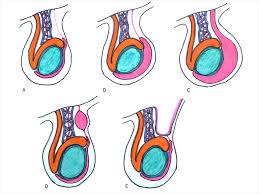 ESCROTO AGUDO
La mayoría presentan clínica similar a medida que progresa el tiempo. 
Requieren valoración urgente.
Retraso en tratamiento de la torsión testicular puede llevar a pérdida de la gónada. 
Fundamental conocer momento de inicio del dolor y su evolución. 
Siempre se debe descartar trauma previo sobre la zona.
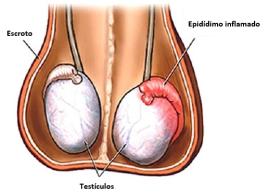 ESCROTO AGUDO
Con el paso del tiempo, es frecuente la presencia de hidrocele reactivo y la inflamación de todos los tejidos que forman el escroto  tumefacción escrotal importante, lo que hace difícil el examen físico. 
Es fundamental el diagnóstico etiológico:
Torsión testicular supervivencia del testículo es proporcional al tiempo.  
Ante la duda eco Doppler.
TORSIÓN TESTICULAR
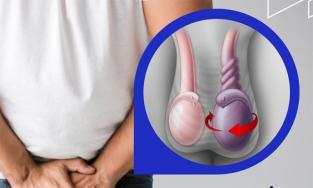 ESCROTO AGUDO
Dos grupos de edad: 
Prenatal torsión extravaginal. 
Adolescencia torsión intravaginal. 
Dolor de inicio brusco, con frecuencia en la noche. 
Con el paso del tiempo el dolor desaparece, mientras sigue aumentando la inflamación escrotal, acompañada de afectación general y vómito.
TORSIÓN TESTICULAR
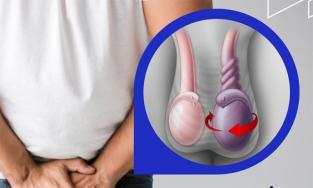 ESCROTO AGUDO
Testículo engrosado de consistencia muy dura, muy adherido a los tejidos adyacentes, elevado, en posición transversa en el escroto. 
Reflejo cremastérico ausente. 
Dolor no disminuye al elevar el escroto. 
Transiluminación es negativa.
TORSIÓN DE HIDÁTIDE
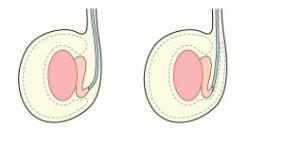 ESCROTO AGUDO
Entre los 7-14 años.
Dolor escrotal menos agudo y con pocos síntomas acompañantes. 
Palpación de nódulo duro, hipersensible y móvil en el polo superior del testículo acompañado de escasos signos inflamatorios escrotales.
EPIDIDIMITIS AGUDA
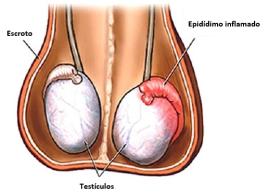 ESCROTO AGUDO
Cualquier edad.
Dolor insidioso progresivo; intensidad se relaciona directamente con la inflamación local.
Frecuente síntomas miccionales acompañantes. 
Edema, eritema, tumefacción escrotal.
Testículo aumentado de tamaño a expensas del epidídimo.  
Dolor disminuye al elevar el testículo (signo de Prehn).
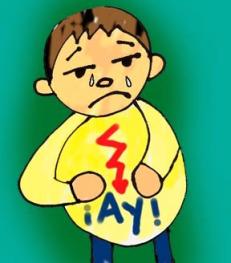 ABDOMEN AGUDO
Segunda causa de consulta por patología quirúrgica. 
Múltiples causas de dolor abdominal  edad es fundamental para orientar el diagnóstico.
ABDOMEN AGUDO
Se origina en cualquier segmento del tubo digestivo o estructura abdominal  (hígado, bazo, páncreas), piel y partes blandas de pared abdominal.
Intraabdominal
Según su origen
Origen fuera del abdomen tórax, estructuras ORL o neuropsicológico.
Extraabdominal
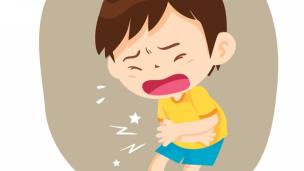 ABDOMEN AGUDO
Origen en receptores de vísceras sólidas o huecas- peritoneo visceral.
Dolor de transmisión lenta: fibras C se percibe con poca precisión, mal localizado, difuso.
Paciente se dobla sobre sí para calmarlo, cambia de postura, inquieto; síntomas vágales asociados.
Visceral
Origen en peritoneo parietal, piel y músculo. 
Fibras de transmisión rápida: fibras A.
Dolor bien localizado, punzante, muy intenso, provoca quietud absoluta posición antálgica.
Fisiopatología
Somático
Origen en lugar alejado. 
Dolor de proyección cerebral.
Referido
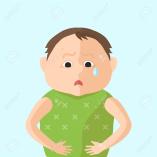 ABDOMEN AGUDO
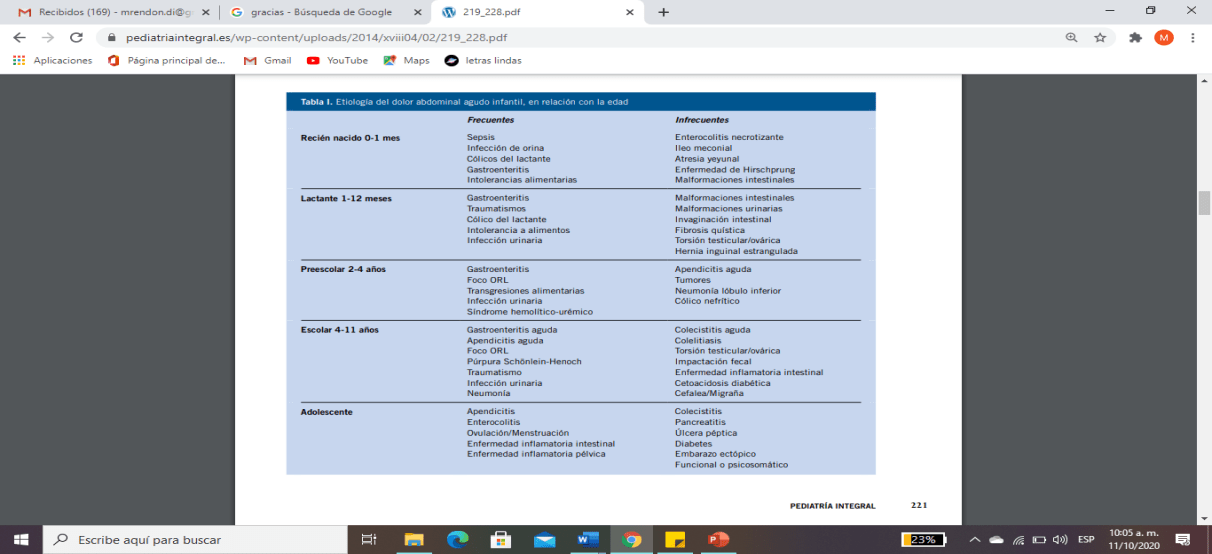 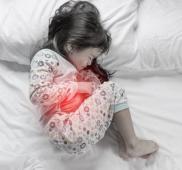 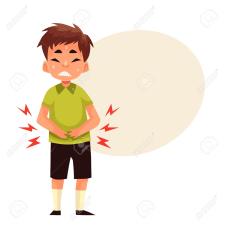 ABDOMEN AGUDO
Dolor abdominal quirúrgico, generalmente se acompaña de otros síntomas fiebre, vómito, intolerancia a la vía oral, estreñimiento o diarrea.
Menos frecuente hematemesis, melenas. 
Puede acompañarse de síntomas: respiratorios, urinarios o ginecológicos. 
Determinar localización, intensidad, tiempo de evolución y tipo de dolor.
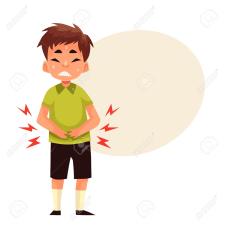 ABDOMEN AGUDO
Examen físico completo  descartar procesos inflamatorios o infecciosos que pueden cursar con síntomas abdominal  neumonía, gastroenteritis, meningitis. 
Según sospecha clínica solicitar paraclínicos.
ESTENOSIS HIPERTRÓFICA DEL PÍLORO
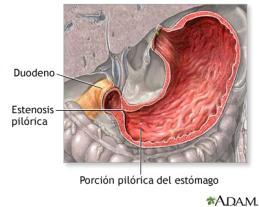 ABDOMEN AGUDO
De origen desconocido. 
Entre la 2-8 semana de vida. 
Hipertrofia idiopática del músculo liso pilórico, estrechez del canal pilórico y obstrucción. 
Incidencia 3/1000 nacidos vivos. 
Grupo sanguíneo B y O. 
Asociación con eritromicina.
ESTENOSIS HIPERTRÓFICA DEL PÍLORO
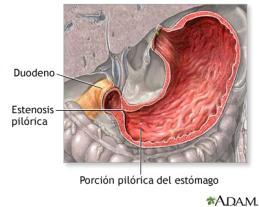 ABDOMEN AGUDO
Vómitos frecuentes que empeoran progresivamente hasta convertirse en vómito en proyectil, ocurre después de las tomas y son no biliosos.
Genera alteración en el crecimiento. 
Retraso en el diagnóstico pérdida de peso, deshidratación, desnutrición.
ESTENOSIS HIPERTRÓFICA DEL PÍLORO
ABDOMEN AGUDO
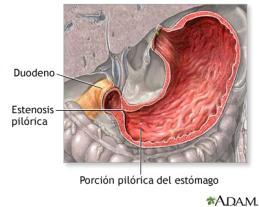 Diagnóstico diferencial reflujo gastroesofágico. 
Al examen físico: 
En ocasiones se palpa la oliva pilórica. 
Ondas peristálticas de lucha del estómago. 
Diagnóstico ecografía. 
Tratamiento  quirúrgico.
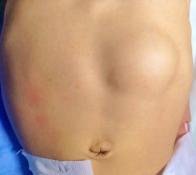 INVAGINACIÓN INTESTINAL
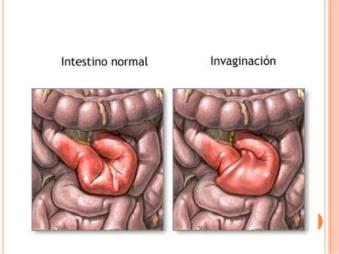 ABDOMEN AGUDO
Urgencia quirúrgica más frecuente en lactantes 4-12 meses. 
Se produce por introducción de un segmento del intestino proximal en uno distal adyacente  produce obstrucción intestinal y compromiso vascular secundario. 
< 5% se reconoce la causa divertículo de Meckel, pólipos, linfomas o duplicaciones. 
El resto se consideran idiopáticas.
Causa más frecuente de obstrucción intestinal.
ABDOMEN AGUDO
INVAGINACIÓN INTESTINAL
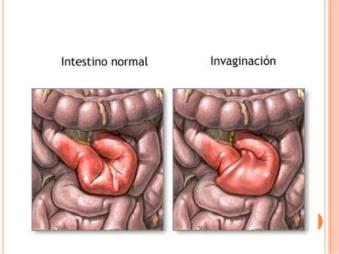 Crisis de dolor abdominal  encogimiento de las piernas, acompañadas de llanto, palidez, sudoración. 
Se alterna con períodos asintomáticos. 
Vómitos inicialmente alimenticios, después biliosos.
Deposiciones con moco y sangre heces en jalea de grosella  indican sufrimiento intestinal. 
Estado del niño empeora en pocas horas.
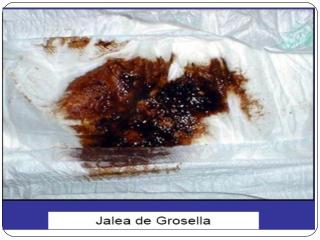 INVAGINACIÓN INTESTINAL
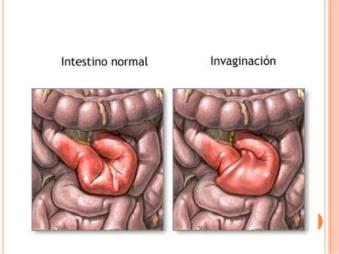 ABDOMEN AGUDO
Durante las crisis de dolor abdomen duro y difícil de valorar. 
Palpación de una masa alargada, mal definida, dolorosa, más frecuentemente en el lado derecho del abdomen. 
Mandatorio  tacto rectal rectorragia.
INVAGINACIÓN INTESTINAL
ABDOMEN AGUDO
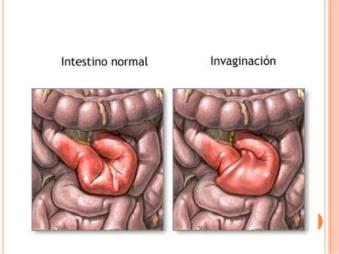 Confirmar diagnóstico ecografía (S y E 100%).
80% reduce con enema. 
20% requiere intervención quirúrgica para reducción.
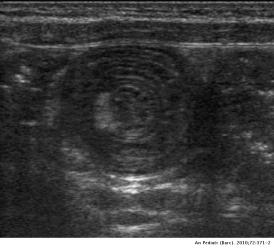 HERNIA INGUINAL INCARCERADA
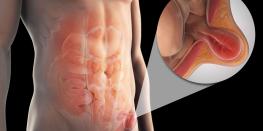 ABDOMEN AGUDO
Es la complicación más frecuente de las hernias. 
No resolución oportuna compromiso vascular  cirugía urgente. 
Más frecuente en lactantes irritables, cólico, llanto y vómito. 
Masa inguinal dura, dolorosa y firme; en niños puede llegar al escroto (hernia inguino-escrotal).
HERNIA INGUINAL INCARCERADA
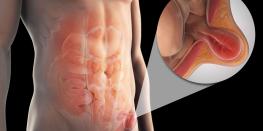 ABDOMEN AGUDO
Ante diagnóstico reducción manual urgente:
Presionar la hernia con los dedos en dirección al anillo inguinal que se fija con la otra mano.
Niño lo más relajado posible se puede indicar analgesia sedante antes de. 
Valoración urgente por cirugía:
Cirugía programada si se logró reducción manual. 
Cirugía urgente.
APENDICITIS AGUDA
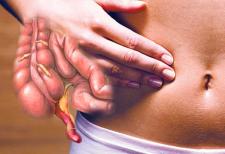 ABDOMEN AGUDO
Primera causa de abdomen quirúrgico en niños. 
Principalmente 7-14 años. 
Muy raro en menores de 2 años, ocasional en lactantes y recién nacidos, pero con mayor riesgo de perforación. 
Más frecuente en varones. 
Antecedente familiar alta incidencia. 
Se produce por obstrucción de la luz del apéndice cecal.
APENDICITIS AGUDA
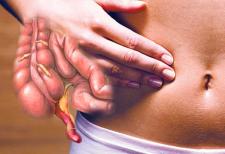 ABDOMEN AGUDO
Síntomas varían con la edad y el tiempo de evolución. 
Dolor abdominal periumbilical con posterior migración y localización en fosa ilíaca derecha.
Se acompaña de fiebre, vómitos e inapetencia, diarrea, síntomas urinarios, distensión abdominal.
APENDICITIS AGUDA
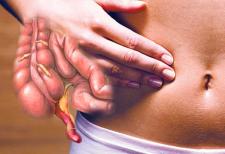 ABDOMEN AGUDO
Diagnóstico historia clínica y examen físico. 
Signos de irritación peritoneal Blumberg, microblumberg, Rovsing, obturador, psoas, dumphy  orientan al diagnóstico. 
Paraclínicos leucocitosis, neutrofilia, PCR elevada.
Eco útil en casos dudosos. 
Tratamiento quirúrgico.
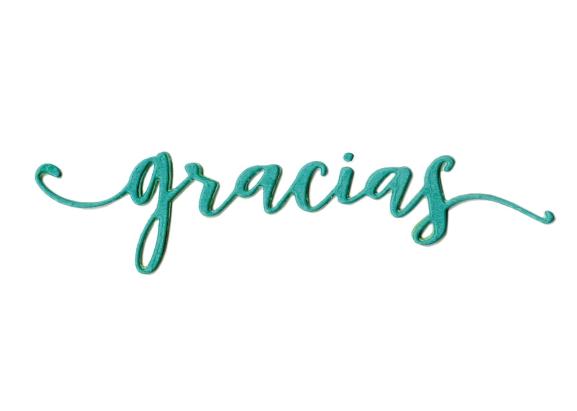 Correo: mrendon.di@gmail.com